Overview of HOM Damping in PEP-II
Mauro Pivi, SLAC while at CERN

ICE Meeting, CERN
April 18, 2012
On behalf of
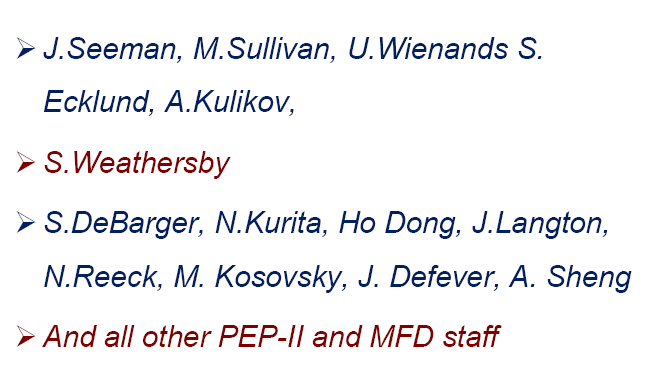 S. NovoKhatski
Mauro Pivi, CERN
Linac and PEP-II
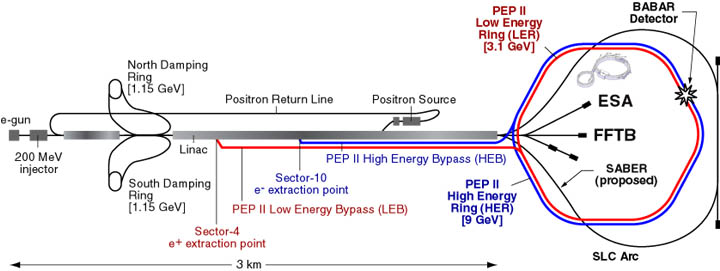 Layout of the PEP-II Ring
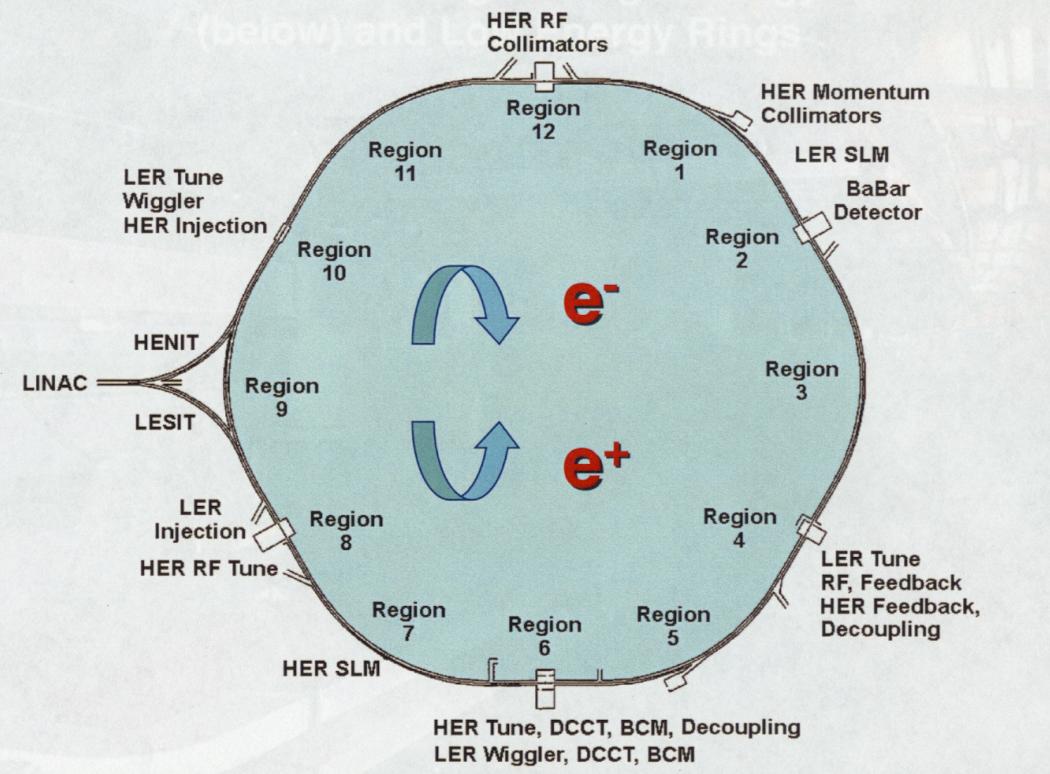 9 GeV
3.1 GeV
4
Luminosity and electromagnetic fields
PEP-II: high current beams of very short bunches to achieve very high luminosity
These beams carry high intensity electromagnetic fields.
Electric field at the beam pipe wall
Fields near a sharp metal corner may exceed the breakdown threshold
HOM power scales as:
Bunch field spectrum
Field spectrum goes to higher frequency with shorter bunches exponentially
Beam spectrum (12 mm bunch)
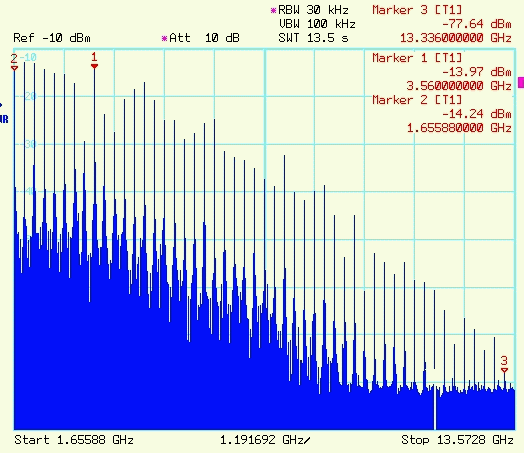 Bunch spacing resonances
Bunch spacing
Small Gap, Breakdowns and Temperature Oscillations
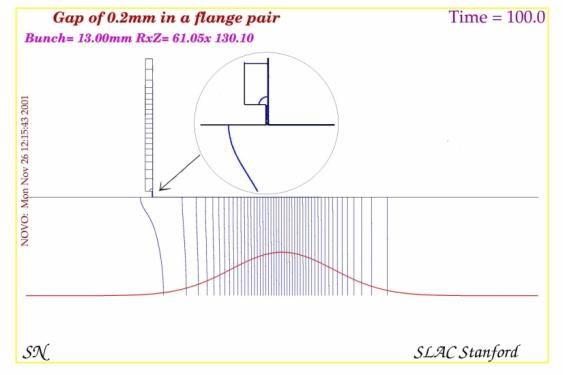 Very small gaps are the source of high intensity wake fields causing electric breakdowns
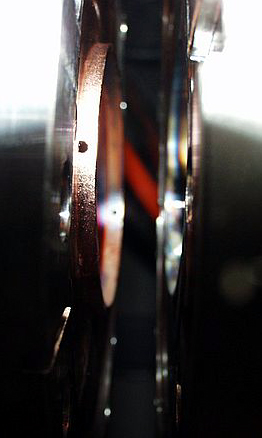 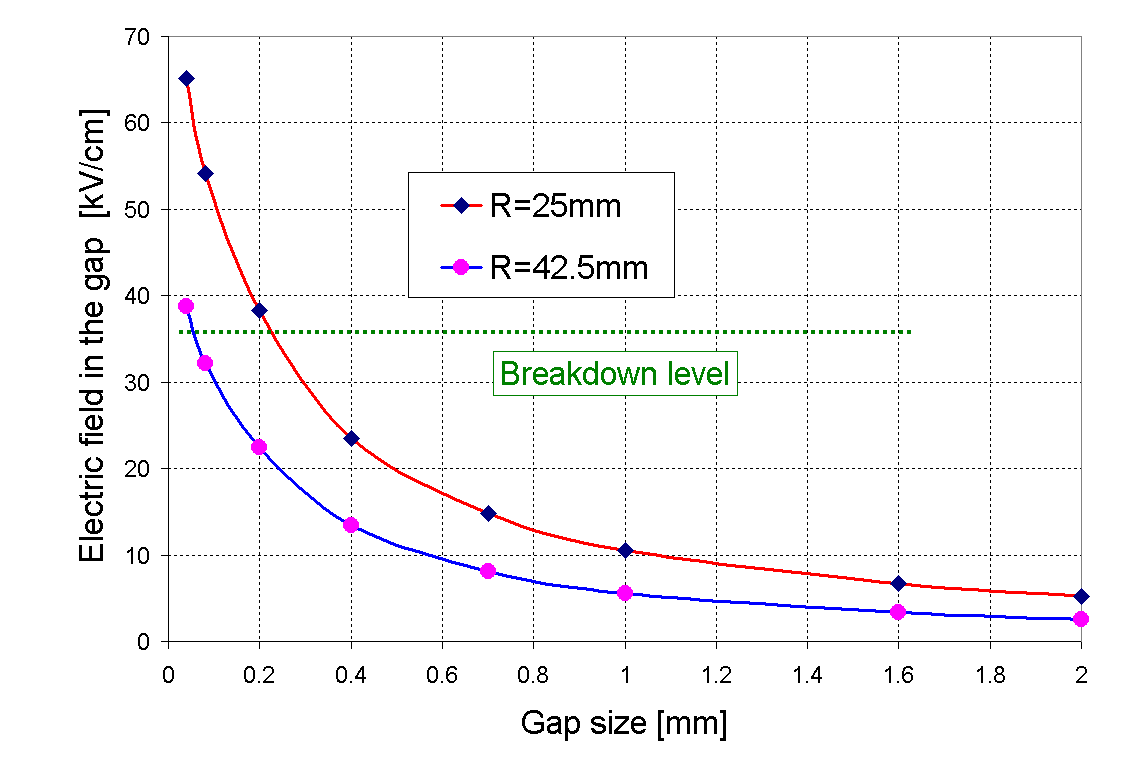 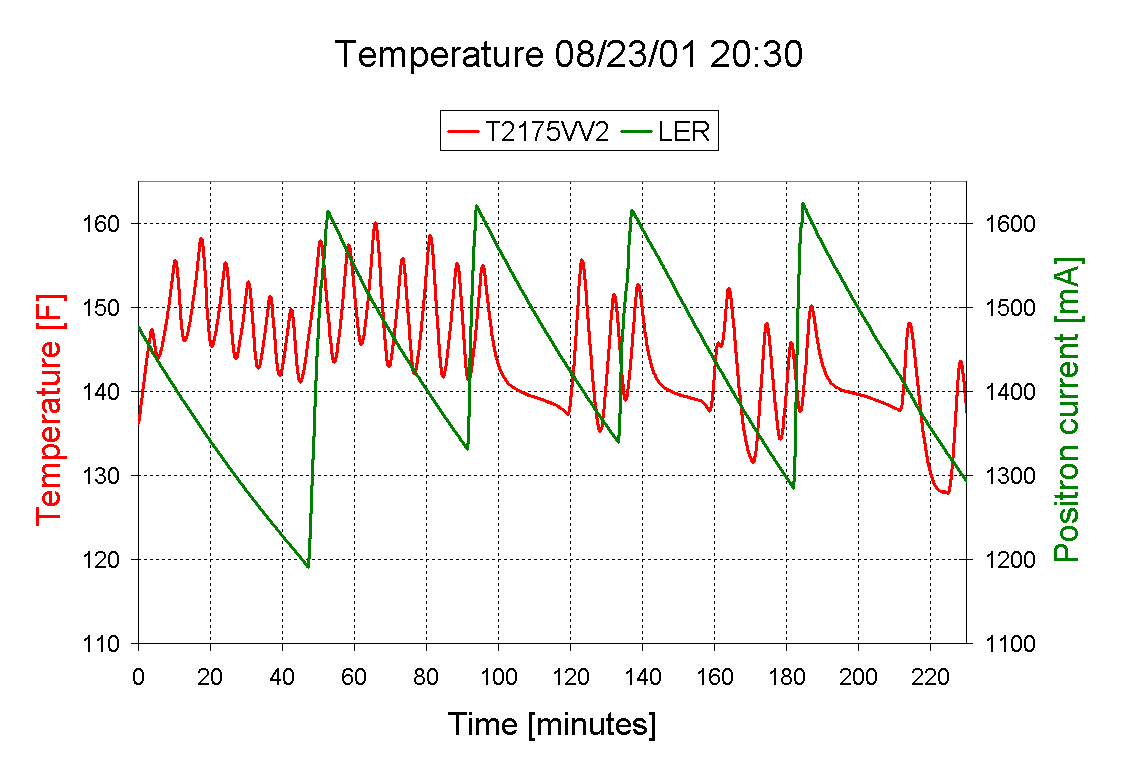 Breakdowns
Wake field Evidence from PEP-II
Shielded fingers of some vacuum valves were destroyed by breakdowns of intensive HOMs excited in the valve cavity.
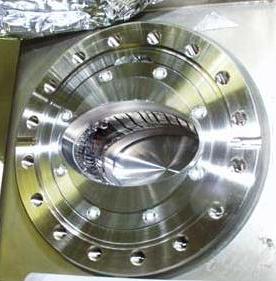 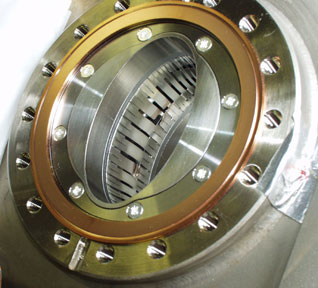 HOM leaking from TSP heater connector
Wake fields can leave the vacuum chamber through heating wires of Titanium Sublimation Pumps (TSP)
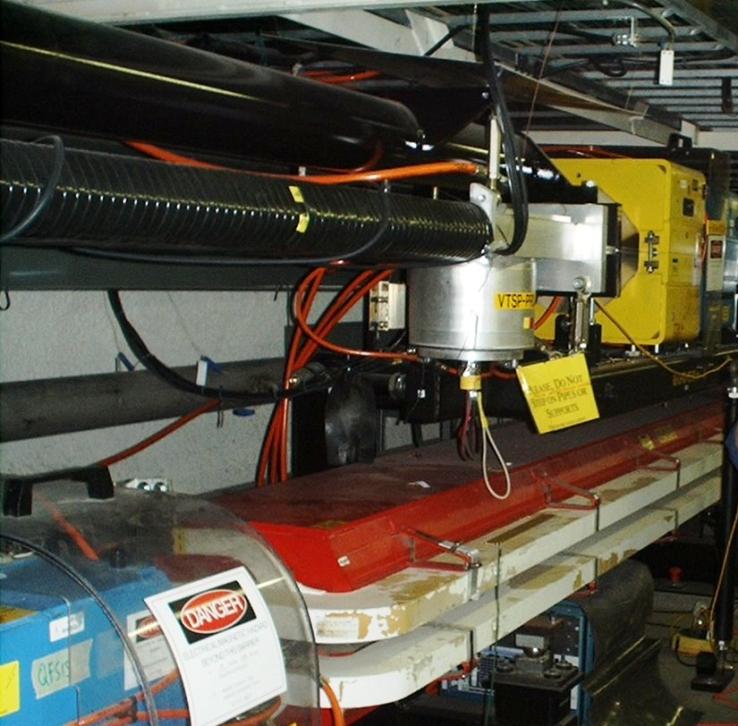 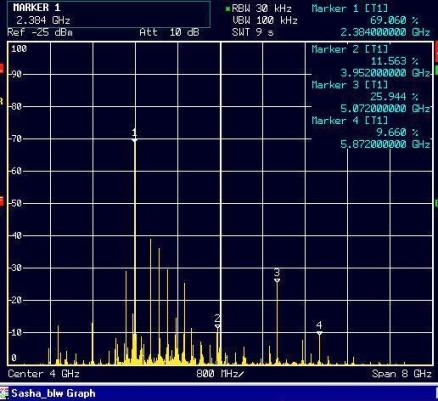 antenna
HOM spectrum from
Spectrum analyzer
HOMs go through RF screens
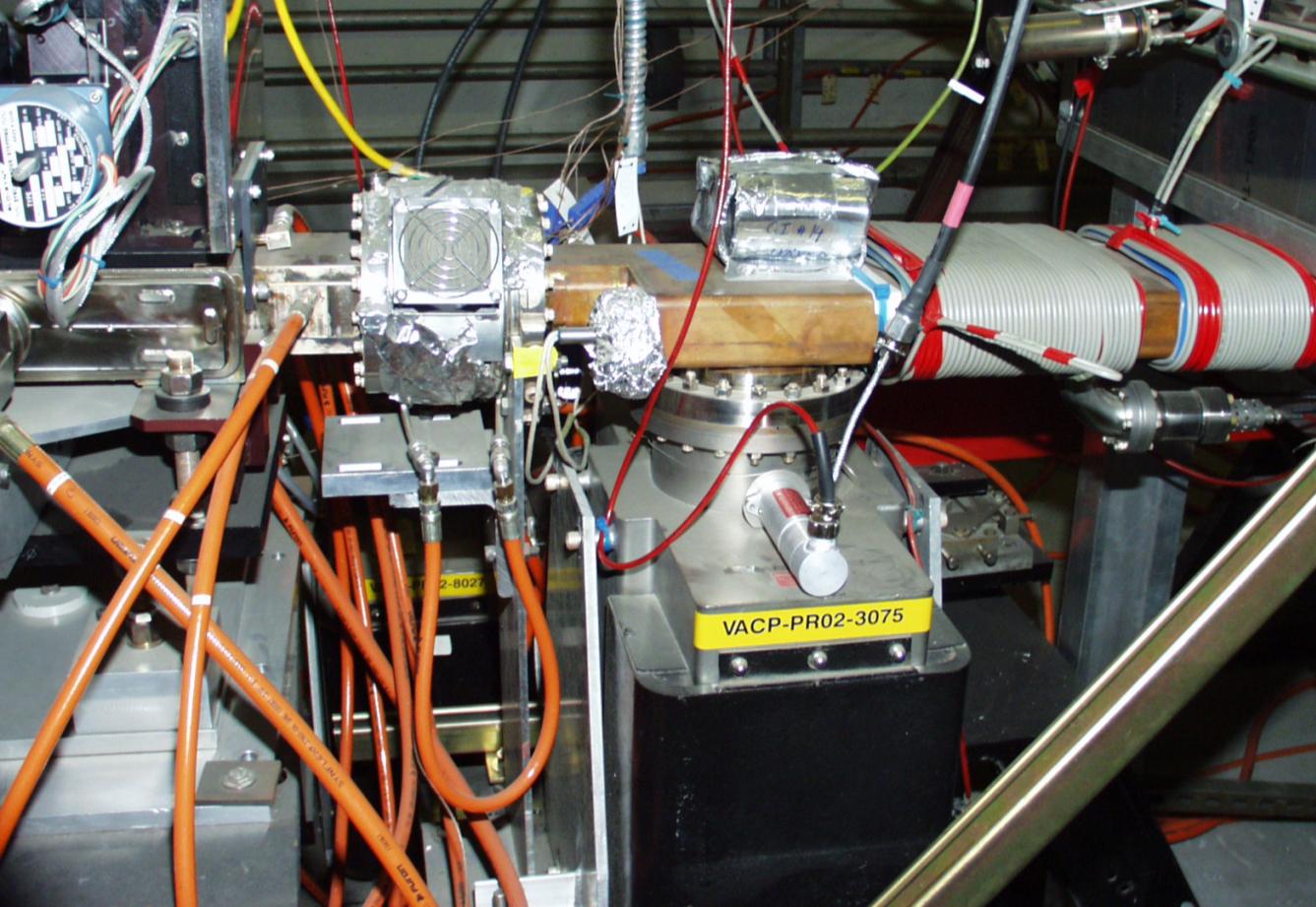 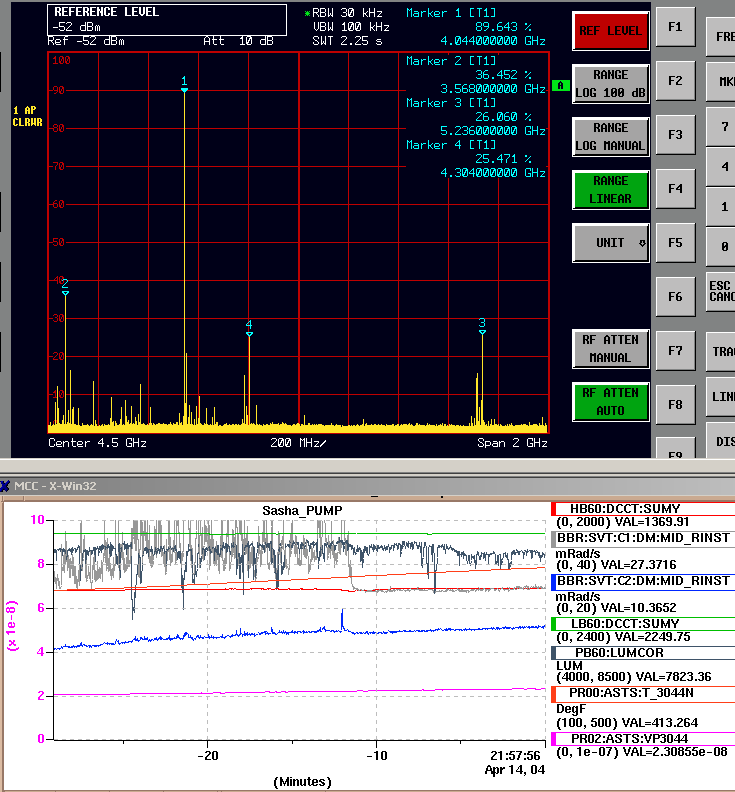 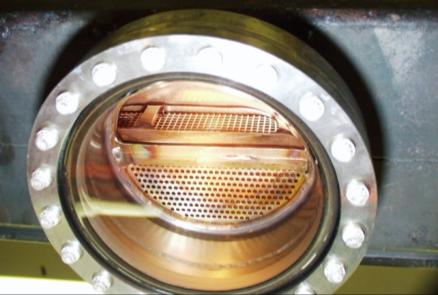 RF spectrum
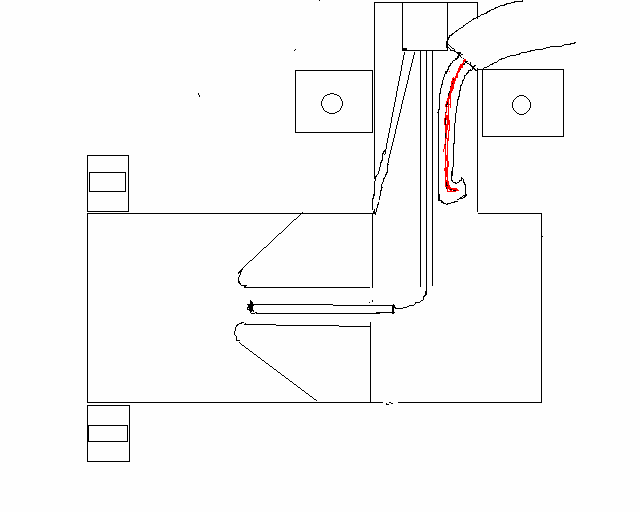 antenna
RF screens
A gap ring may be a reason for the beam instability
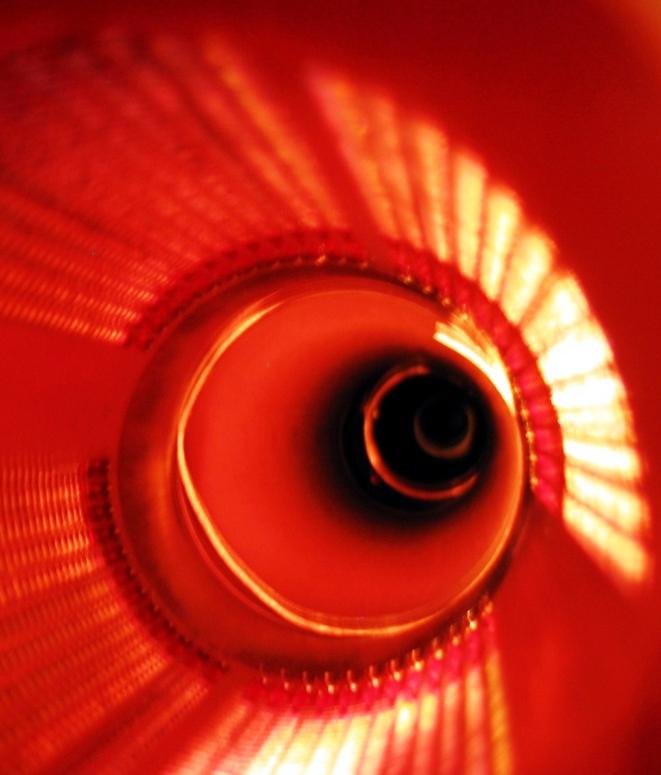 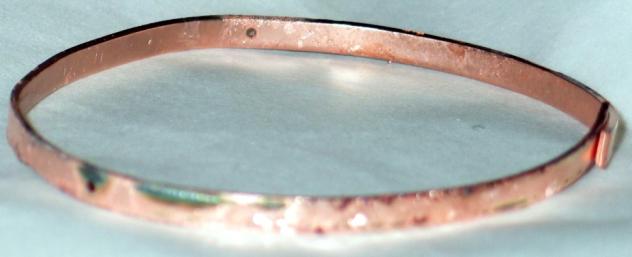 Breakdowns traces
Fast Instability and vacuum spikes
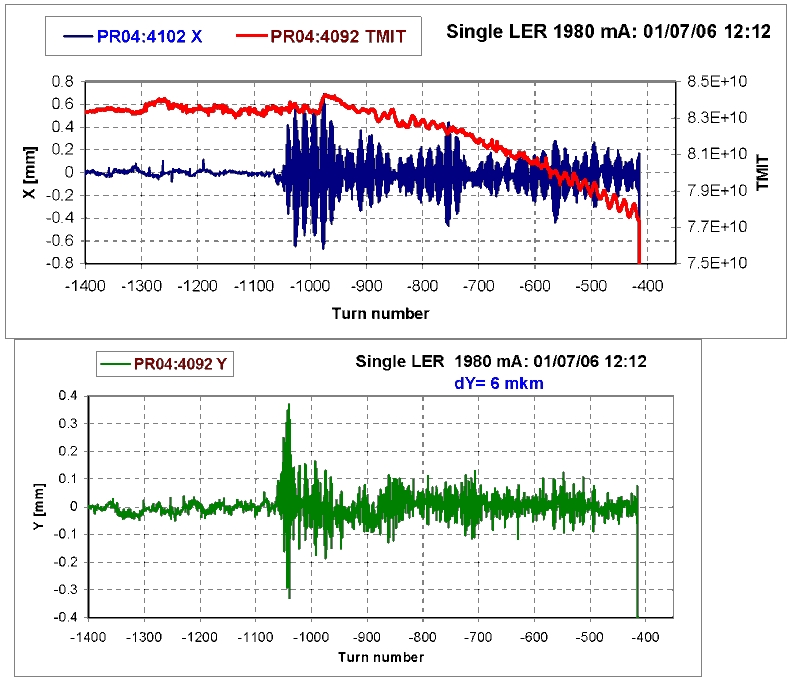 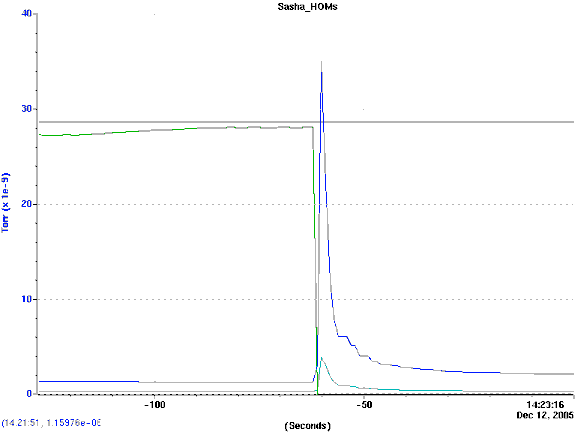 LER
vacuum
abort
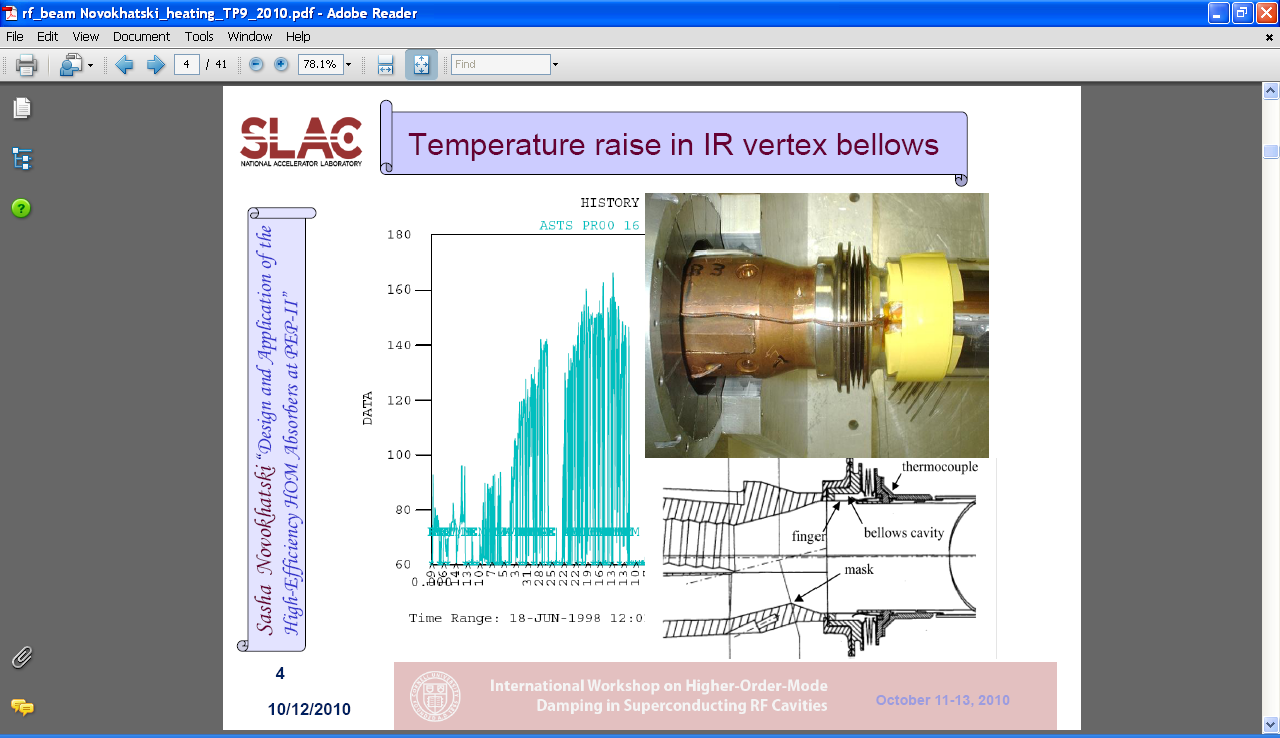 Simulated magnetic energy density (MAFIA)
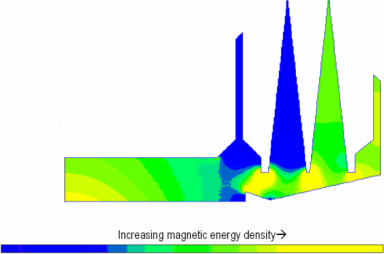 Temperature ©
Wake fields transfer energy to resonance HOMs excited in the closed volumes of shielded bellows.
Mauro Pivi, CERN
Main HOM Source are Collimators
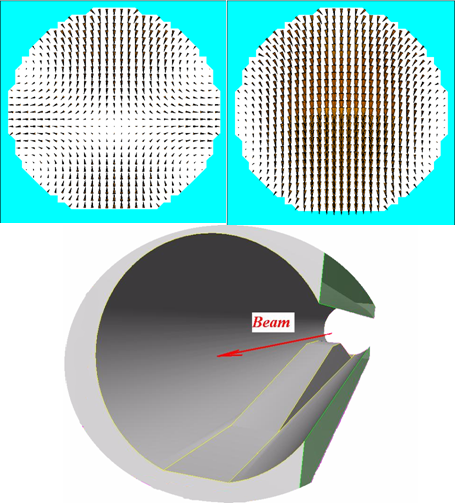 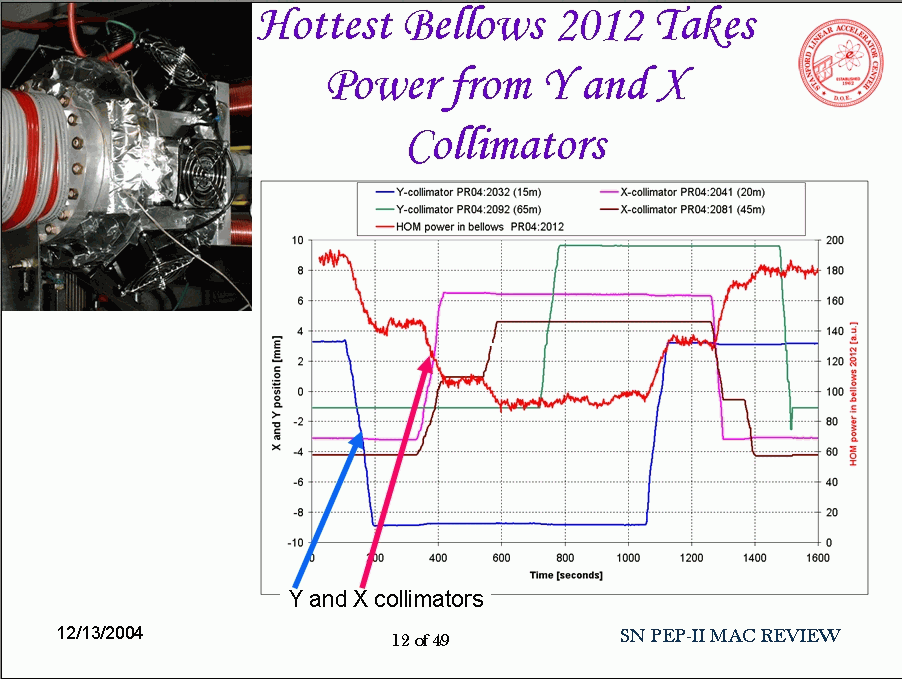 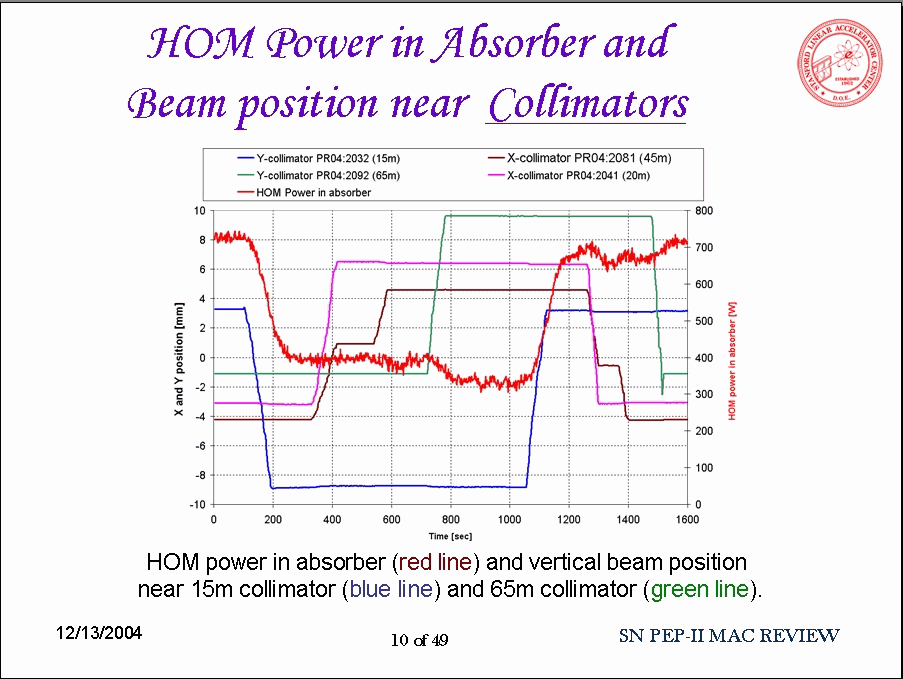 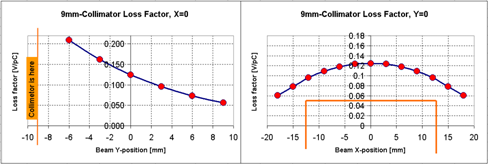 MAC Review
What we can do
There is only one way:
 		extract HOM power from the beam pipe by specially designed water-cooled RF absorbers, before HOM reach sensitive components
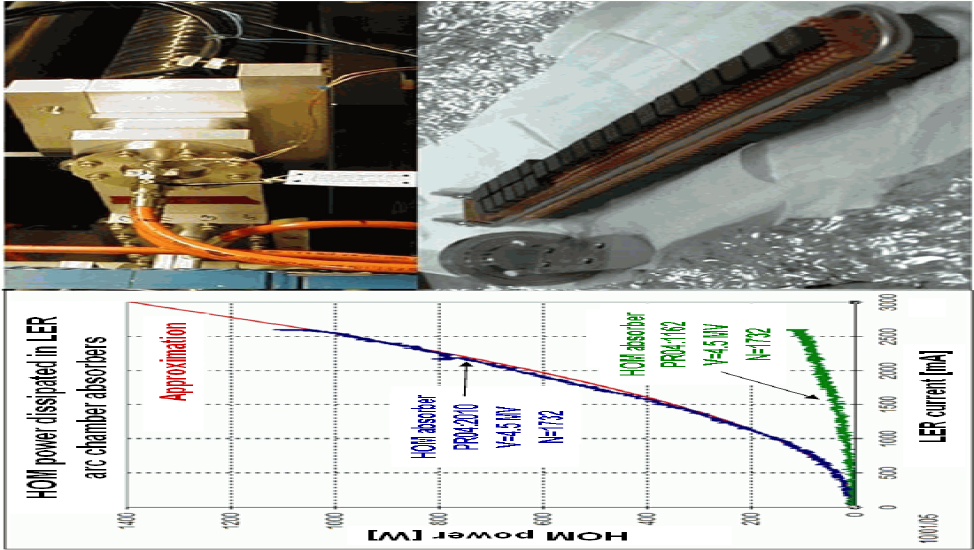 HOM absorber in PEP-II arc antechamber
S. Weathersby, SLAC
Mauro Pivi, CERN
HOM damping following absorber installation
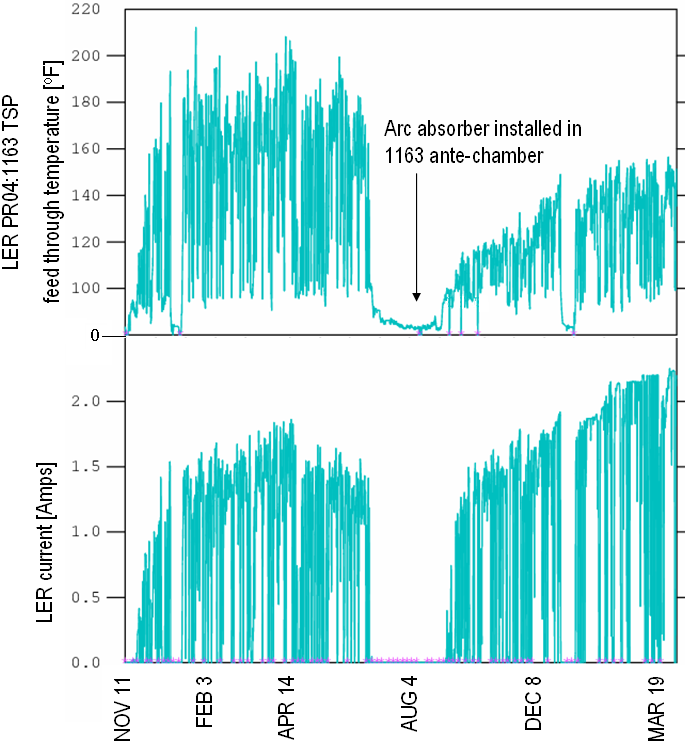 Temperature reduction at TSP feed-through downstream location
Mauro Pivi, CERN
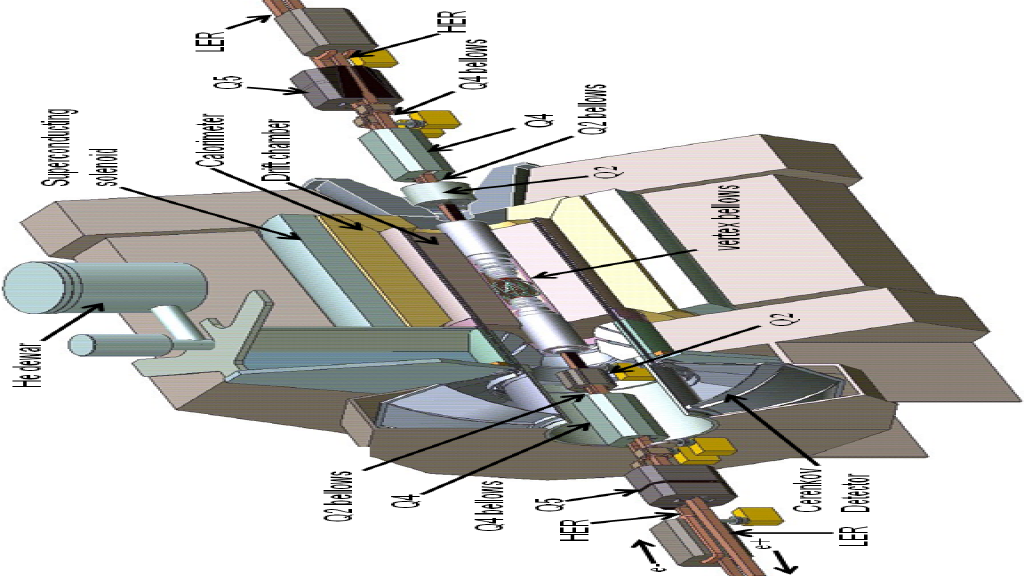 Bellows in the Interaction Region area: Q2
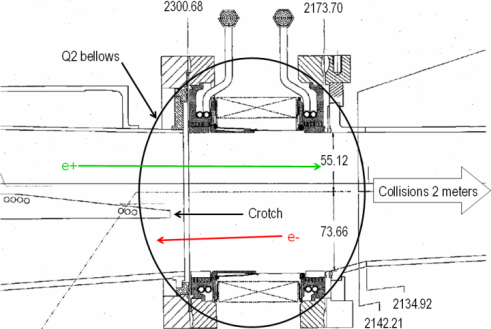 HOM 10 kW deposited in Q2 bellow area
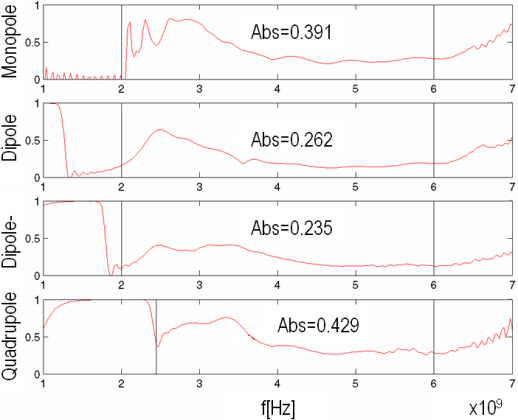 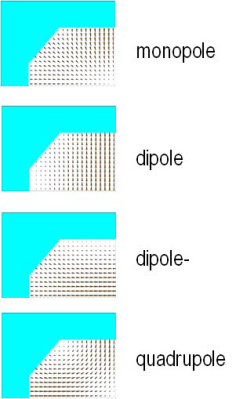 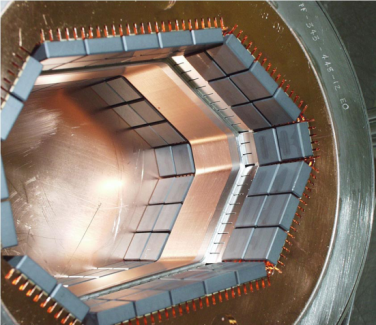 Existing Q2 bellow with tiles fully exposed to beam
Absorption  spectra analysis. High monopole value
Mauro Pivi, CERN
S. Weathersby, SLAC
Bellows in the Interaction Region area: Q2
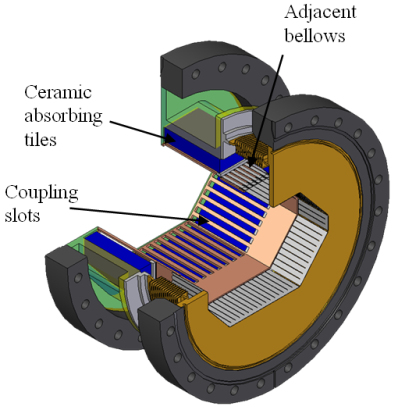 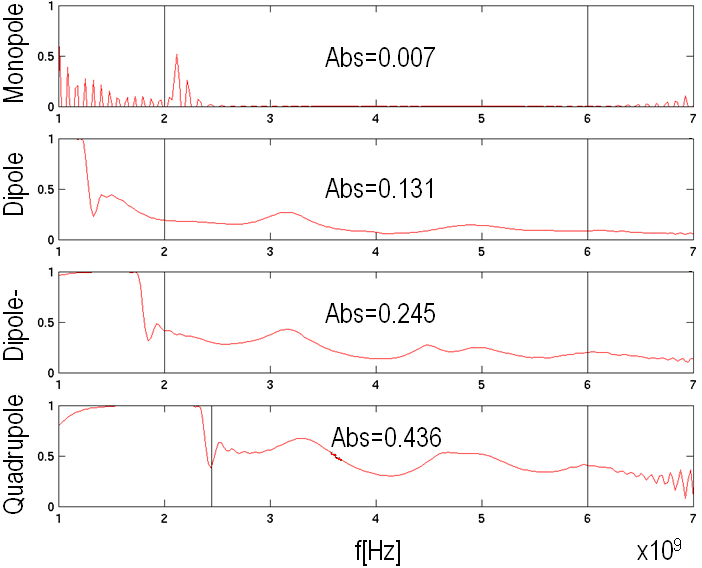 New Q2 bellow, coupling slots and ceralloy tiles behind
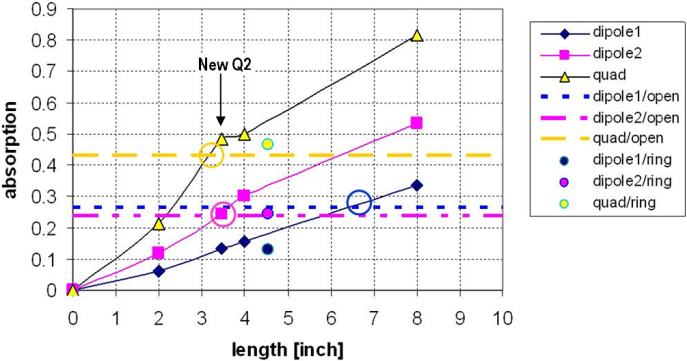 Spectral mode analysis for new bellow. Reduced monopole.
Absorption vs slot length for dipole and quadrupole modes
Mauro Pivi, CERN
S. Weathersby, SLAC
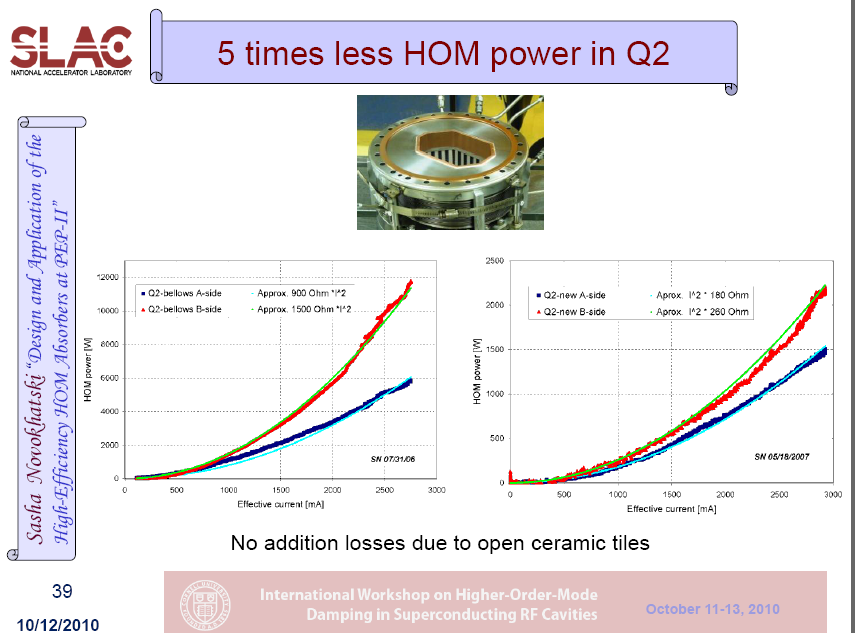 New Q2 bellow
Old Q2 bellow
Mauro Pivi, CERN
New optimized high efficiency absorbing device
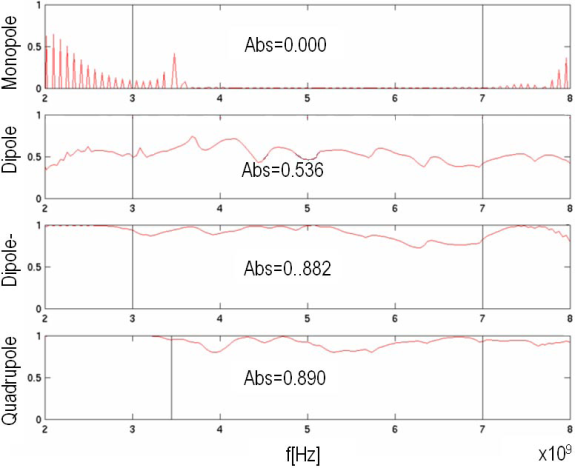 54%


88%


89%
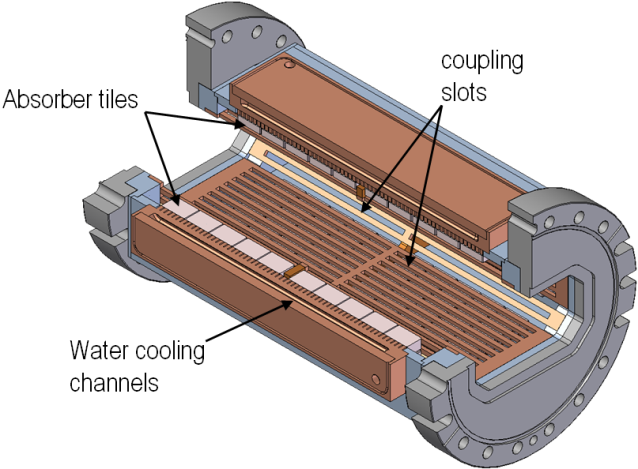 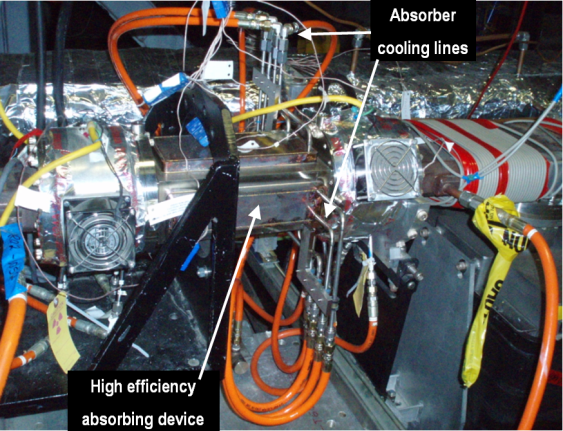 Long coupling slots, and tiles brazed to copper with cooling line, dimensions in inches
J.Seeman, S. Novokhatski, S. Weathersby, N. Kurita and N. Reeck
Mauro Pivi, CERN
Developed high efficiency HOMs absorbers for different cross sections and installed 25 in the rings
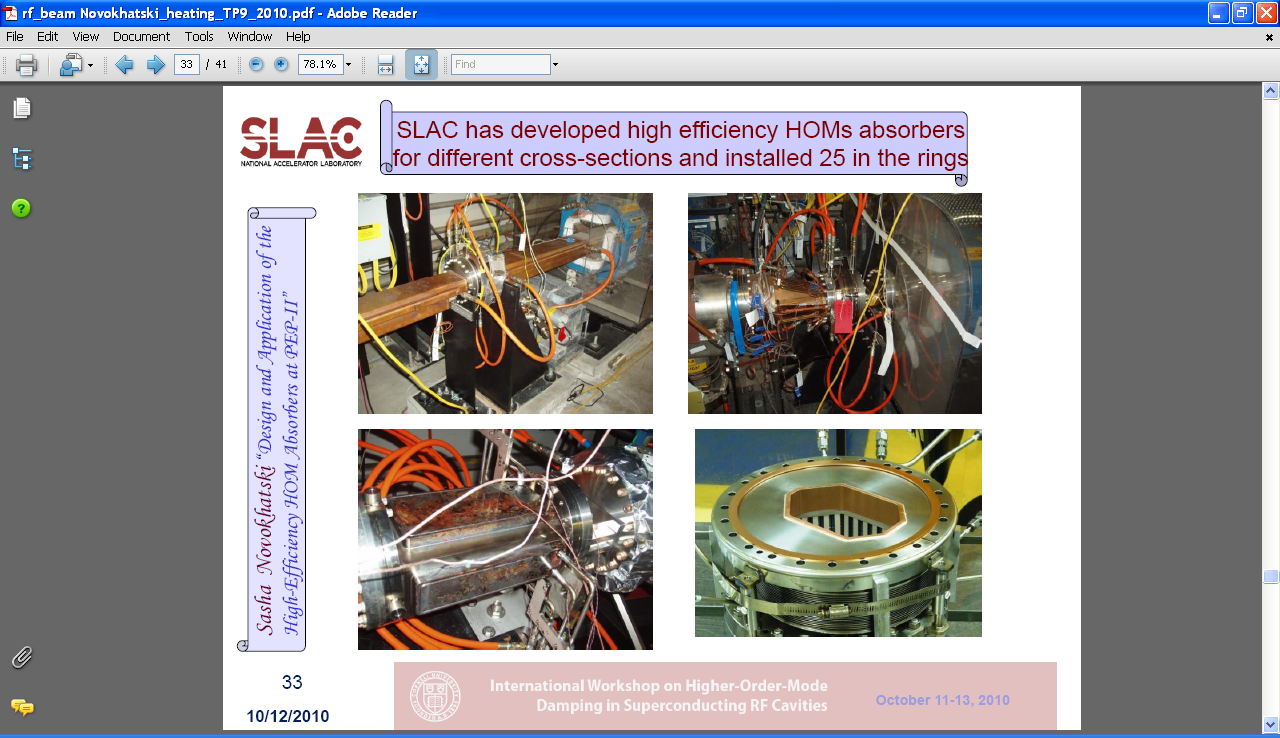 Mauro Pivi, CERN
Properties of ceramic tiles
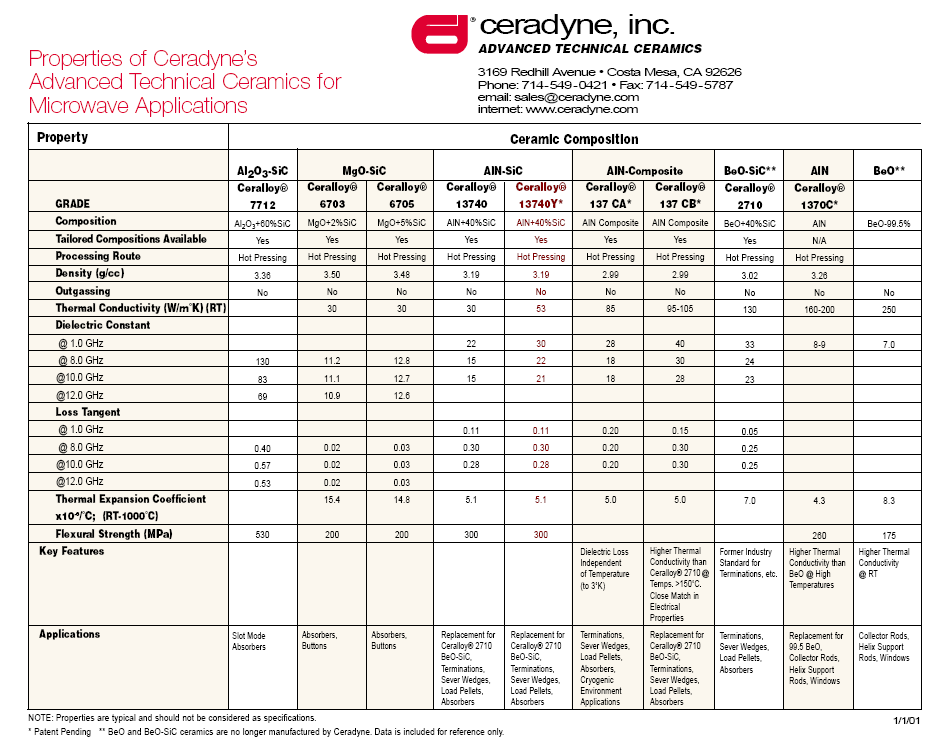 Mauro Pivi, CERN
Collective Effects test set-up (no 1) in PEP-II: controlling HOM
Samples moved by manipulators to face the interior of the vacuum chamber
Must avoid beam HOM into the 2 manipulators: assure perfect contact of the samples to the chamber wall, together with the use of RF seal springs
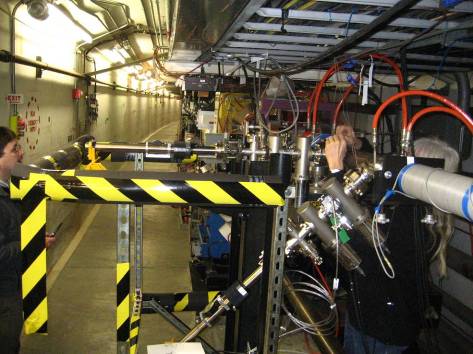 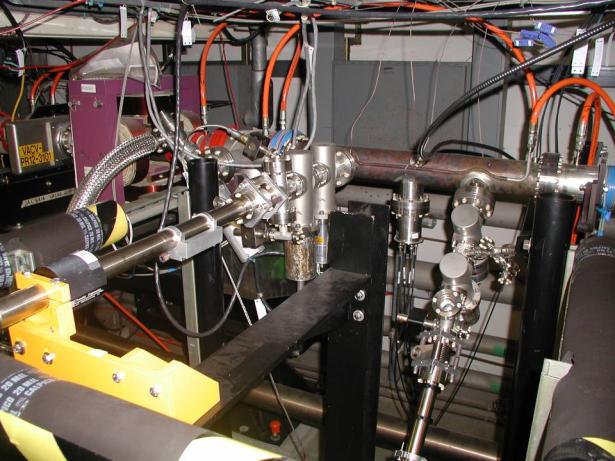 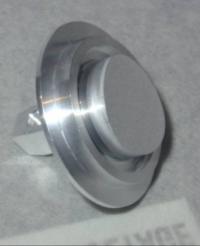 Cu-Be  Ag coated RF seal
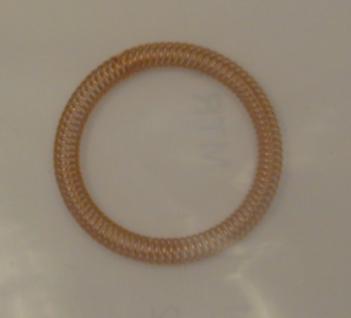 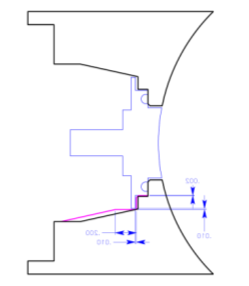 PEP-II LER side
sample surface exposed to SR and to electron cloud
Mauro Pivi, CERN
Collective Effects test set-up (no 3) in PEP-II: controlling HOM
Chicane installed in PEP-II
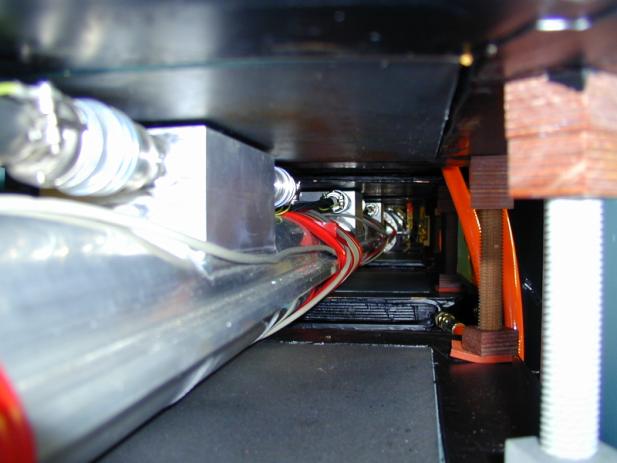 Chicane inner view
Chamber inner view
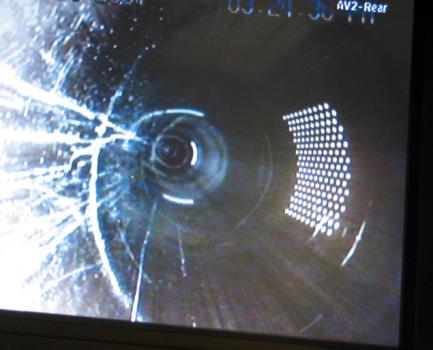 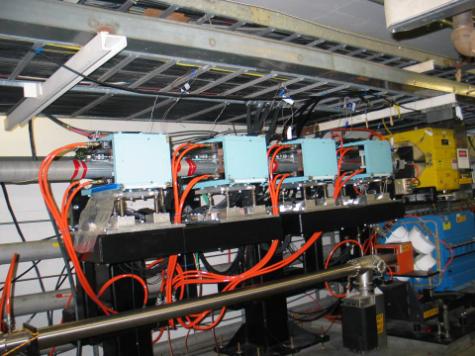 Holes in the wall to measure electron cloud current
Need to avoid propagation of HOM through holes: holes size designed to damp beam RF
OUTCOME:  No HOM issues in electron cloud set-ups. Smooth operations of PEP-II + new break-through findings from tests.
Mauro Pivi, CERN
Summary
As bunch currents increase, became clear that wake field effects have been underestimated during machine design
Important understanding of HOMs in accelerators achieved
Collimators identified as source of HOMs heating
Developed devices to selectively couple dipole and quadrupole modes and discourage monopole mode coupling
PEP-II collider ended at nearly twice the design current and 4X the design luminosity. 
- Beam current = 3 A and L = 1.2  1034 cm-2 s-1
HOM have been a limitation to further increase current
26
Main High Order Modes (HOM) Effects
Heating of vacuum elements
Temperature and vacuum rise
Deformations and vacuum leaks
Decreasing pumping speed 
Breakdowns and multipacting
Vacuum leaks
Melting thin shielded fingers
Longitudinal instabilities
Electromagnetic waves outside vacuum chamber 
Interaction with high sensitive electronics
Examples from PEP-II
A very small gap in a vacuum chamber is the source of high intensity wake fields, which cause electric breakdowns
HOMs with transverse components
Wake fields, which have transverse components  may penetrate through small slits of shielded fingers to vacuum valves volumes and excite high voltage resonance fields, which may destroy the fingers
Wake fields outside
Wake fields can go outside the vacuum chamber through heating wires of Titanium Sublimation Pumps (TSP).
Wake fields
Other possibilities for wakes to go outside is to escaped from the vacuum pumps through RF screens
Temperature raise
Propagating in the vacuum chamber wake fields may transfer energy to resonance High Order Modes (HOMs) excited in the closed volumes of shielded bellows. 
Main effect is the temperature rise
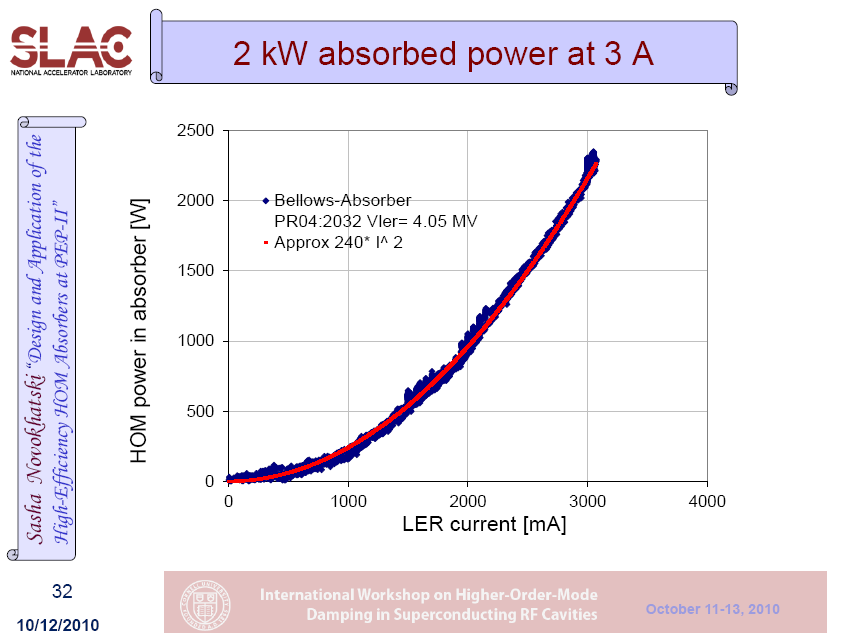 Mauro Pivi, CERN